How to Use This Template
On slides 2 and 6, replace the bracketed text with your text. 
Go to File > Export.
Choose the folder for your exports.
In the File Format field, select JPEG.
Select “Save Every Slide” and ensure the width and height are at 1080 px.
Click Export.
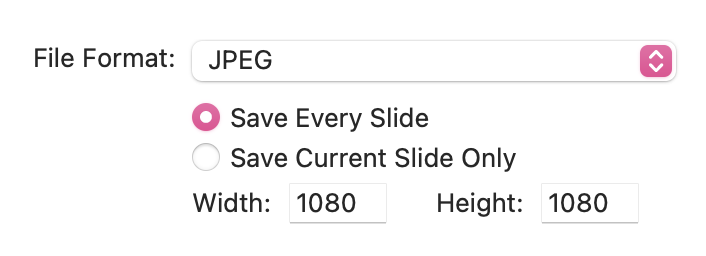 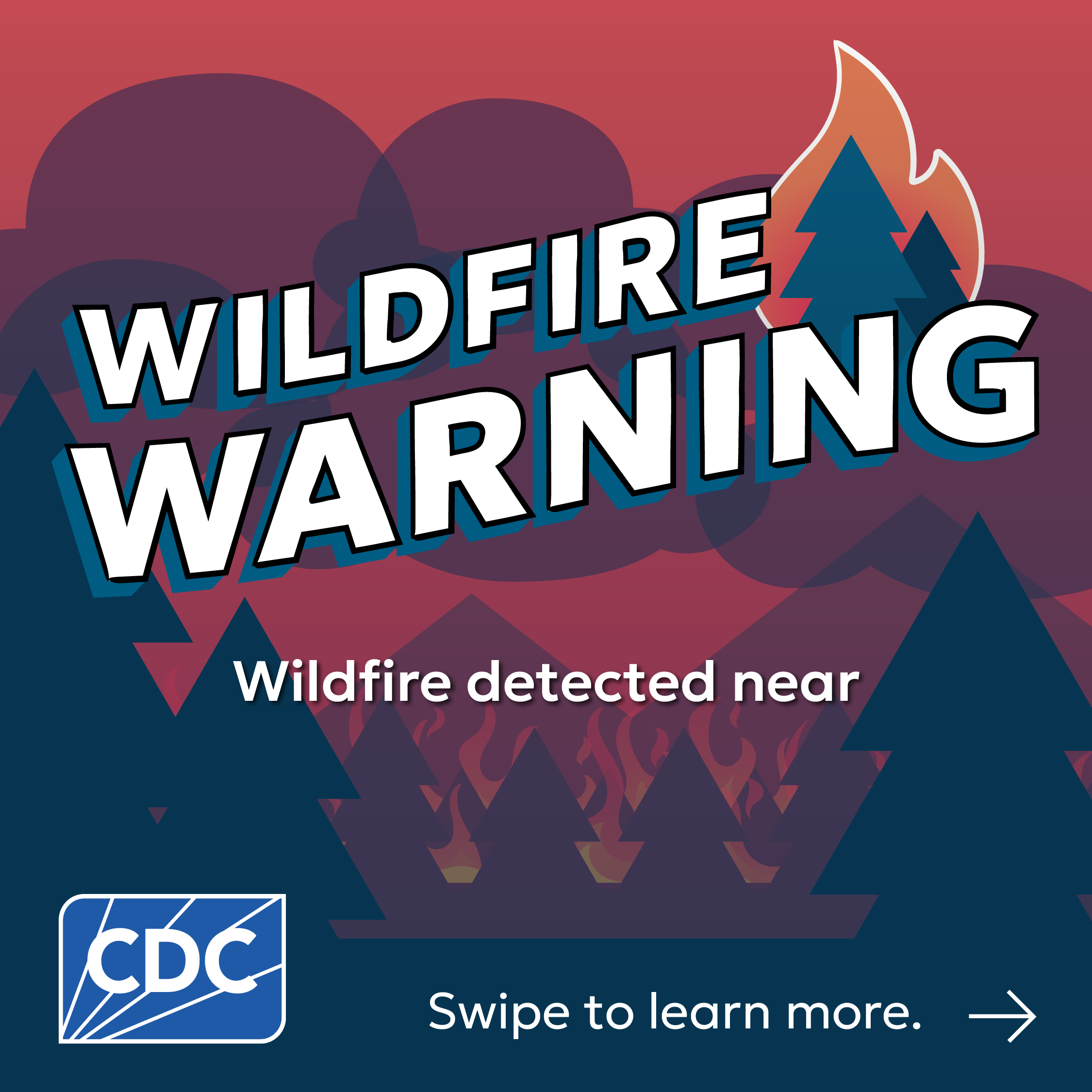 [insert location and time here].
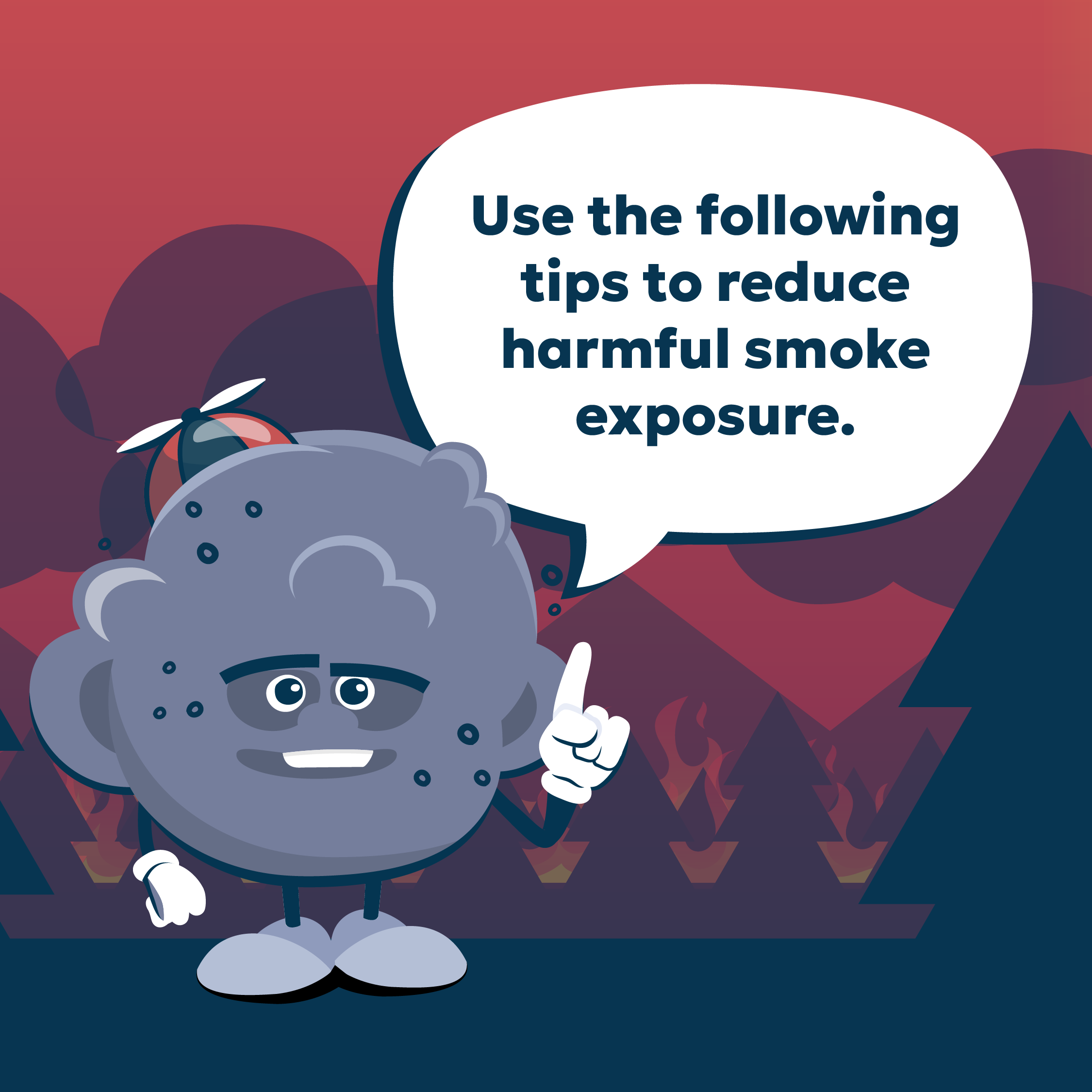 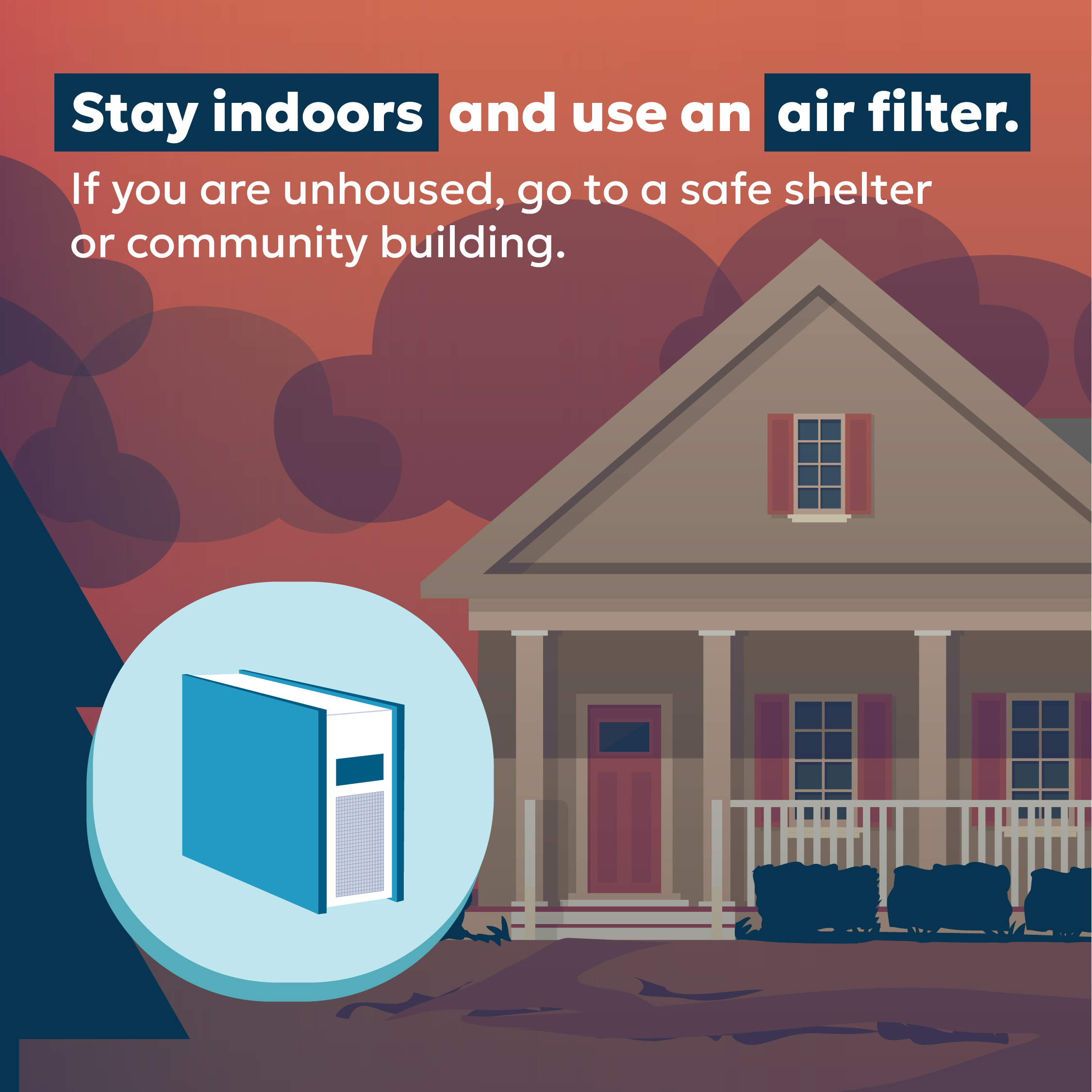 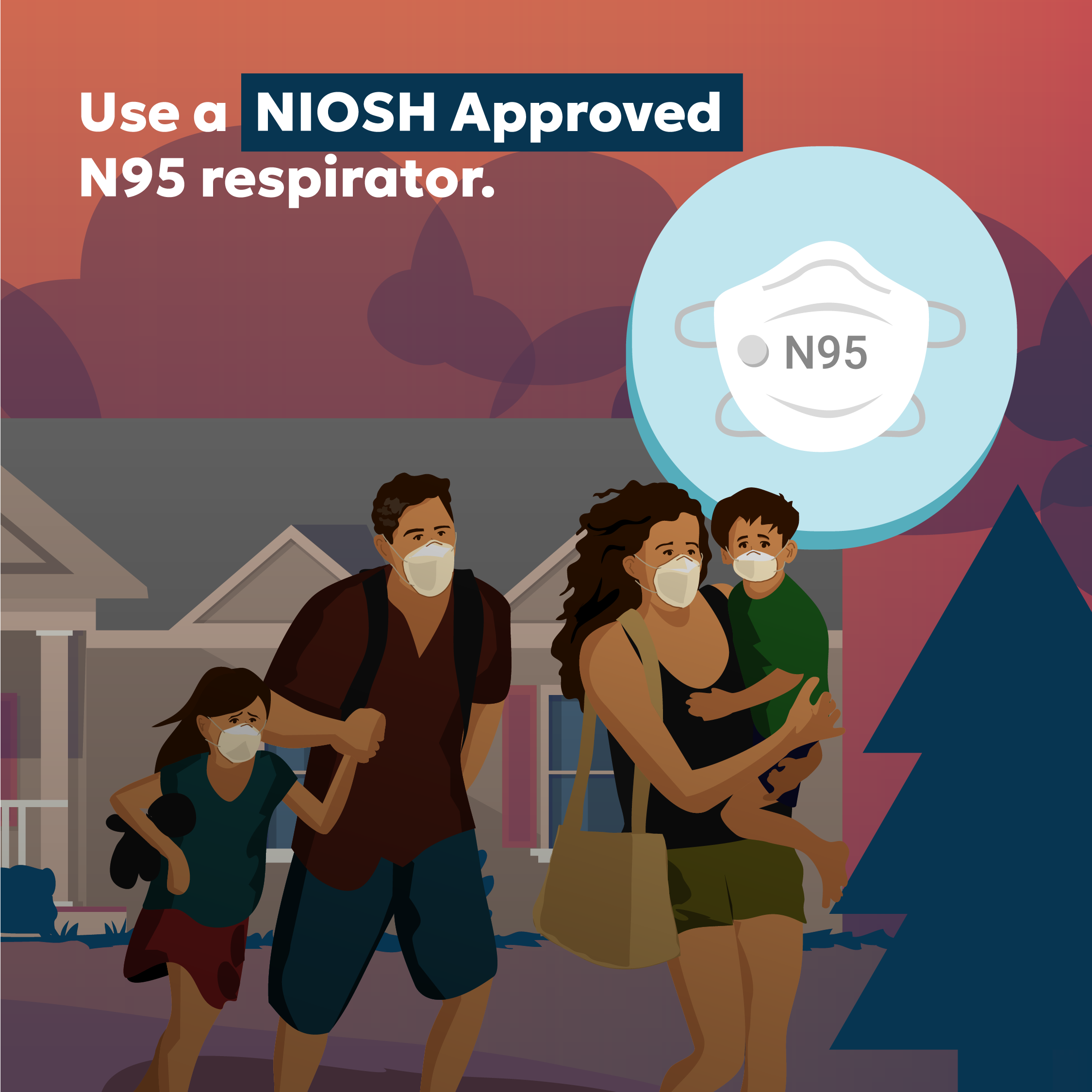 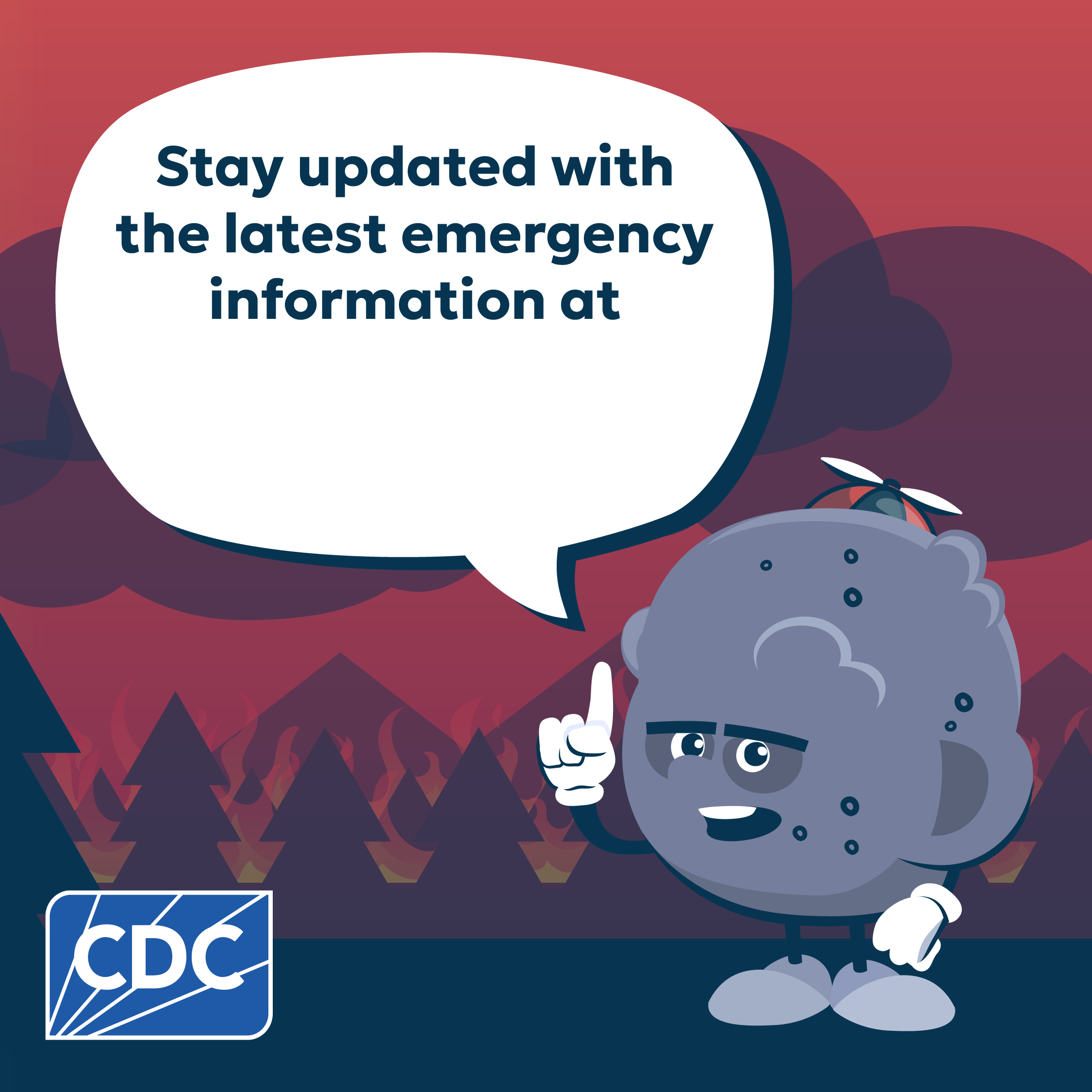 [insert relevant website/points of contact info].